更改为贵单位的logo！
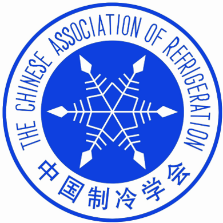 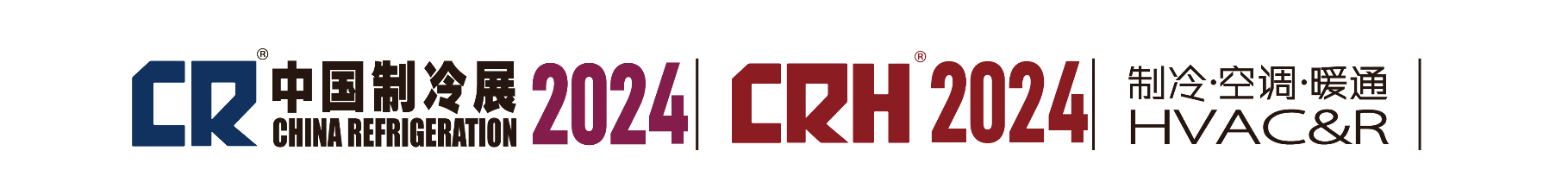 XXXXXXXXXX项目
汇报人：xxx
2024年xx月xx日
三
技术成熟度及前景
五
转化需求及合作方式
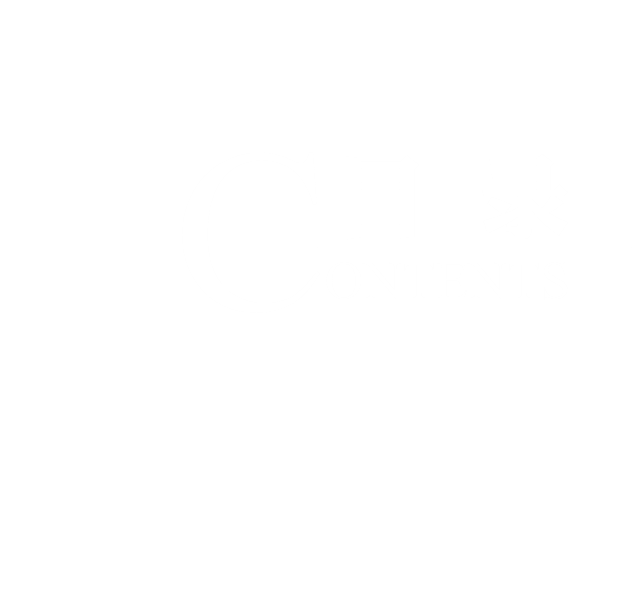 一
拟解决的问题
二
原理、创新点和技术优势
四
项目团队
一、拟解决的问题
更改为贵单位的logo！
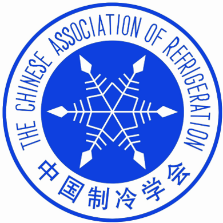 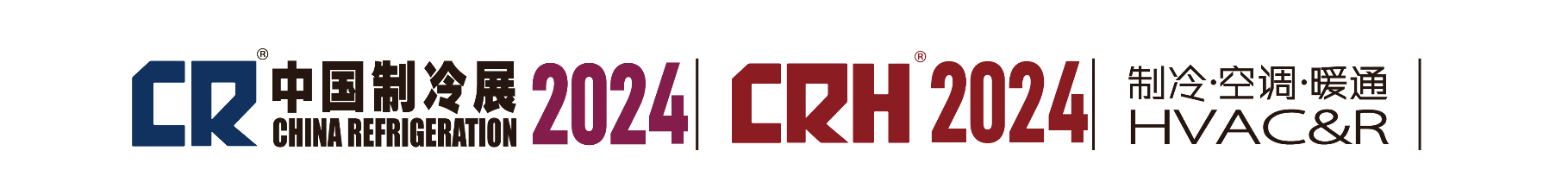 致谢语（自行编辑）
最后一页留下具体的联系方式，便于与投资机构对接。